ADVERTISING MAILTEST AND INNOVATE INCENTIVE
Wholesale
January 2024
Advertising mail
Test and Innovate Incentive
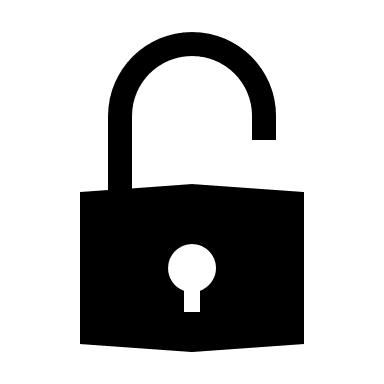 15%
WHO IS IT FOR?
TO QUALIFY
TO APPLY
CREDIT
The minimum volume is 4,000 items. The maximum test period is 6 months.
For when you try something new with your advertising mail activity.
For more information and  to apply go to www.royalmailwholesale.com
A postage credit is available on eligible  Advertising Mail.
2
Full terms and conditions apply
Mail gets you noticed
Of mail is engaged with:  opened, read, sorted, put aside, put on display or in the usual place.
96%
1.15
Every 100 mail packs sent reach another 15 individuals.
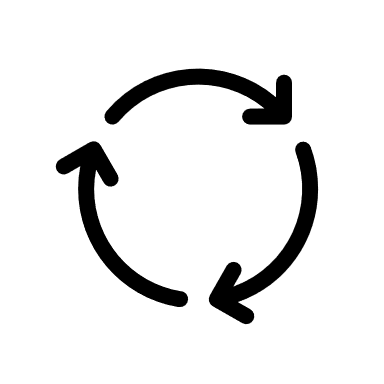 Each piece of mail is revisited 4.4 times by individuals.
4.4
3
Source:  JICMAIL, Addressed Mail, Q2 2017-Q3 2022, n=115,208
Mail drives high engagement
Across all sectors: driving buying behaviour, discussion and online activity
27%
47%
23%
33%
n=8,884
n=6,810
n=18,487
n=6,094
Charity
Local and Central Government
High Street
Retailer
TV/Broadband/
Landline/Mobile
27%
26%
33%
53%
n=24,163
n=18,688
n=6,962
n=3,825
Financial and Insurance 
Services
Mail Order/Online Retailer
Supermarket 
Retailer
Utilities Provider
4
Source:  JICMAIL, Addressed Mail, Q2 2017-Q3 2022, n=115,208
ENTRY REQUIREMENTS
1
2
3
4
Test addressed Letters or Large Letter format items sent using Advertising Mail and Partially Addressed Mail.
Measure the performance of the test and share the results with us so we can understand whether the tests we invest in achieve their objectives.
To qualify test mailings must include a minimum of 4,000 advertising mail items and a maximum of 1m items over the 6 month period.
Submit your application form at least two weeks before the start date of your test.
Full terms and conditions apply
[Speaker Notes: This template was inserted from Power-user, the productivity add-in for PowerPoint, Excel and Word.
Install Power-user to access thousands of templates, icons, maps, diagrams and charts with Power-user.
Visit https://www.powerusersoftwares.com/
©Power-user SAS, terms of license: https://www.powerusersoftwares.com/terms]
Postage credits
Get postage credits if you test something you have not tried previously in our channels.
For ‘Always on Tests’ We will offer postage credits at the standard rate unless they qualify as an “Exceptional” test.
Standard Test 		= 10% discount
Exceptional Test 	= 15% discount
6
Full terms and conditions apply
Always on Exceptional tests qualify at a higher rate
7
Full terms and conditions apply
Test new technology to get the higher incentive rate
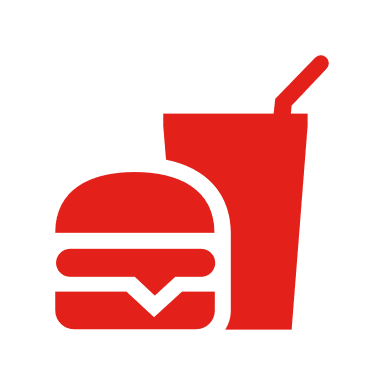 Test image recognition technology which takes a consumer from physical to digital.
One drinks company made their print edible so you could sample their new flavor by tearing a piece of paper off and eating it!
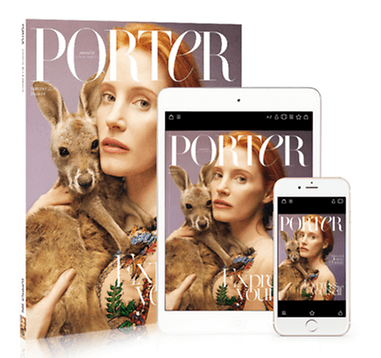 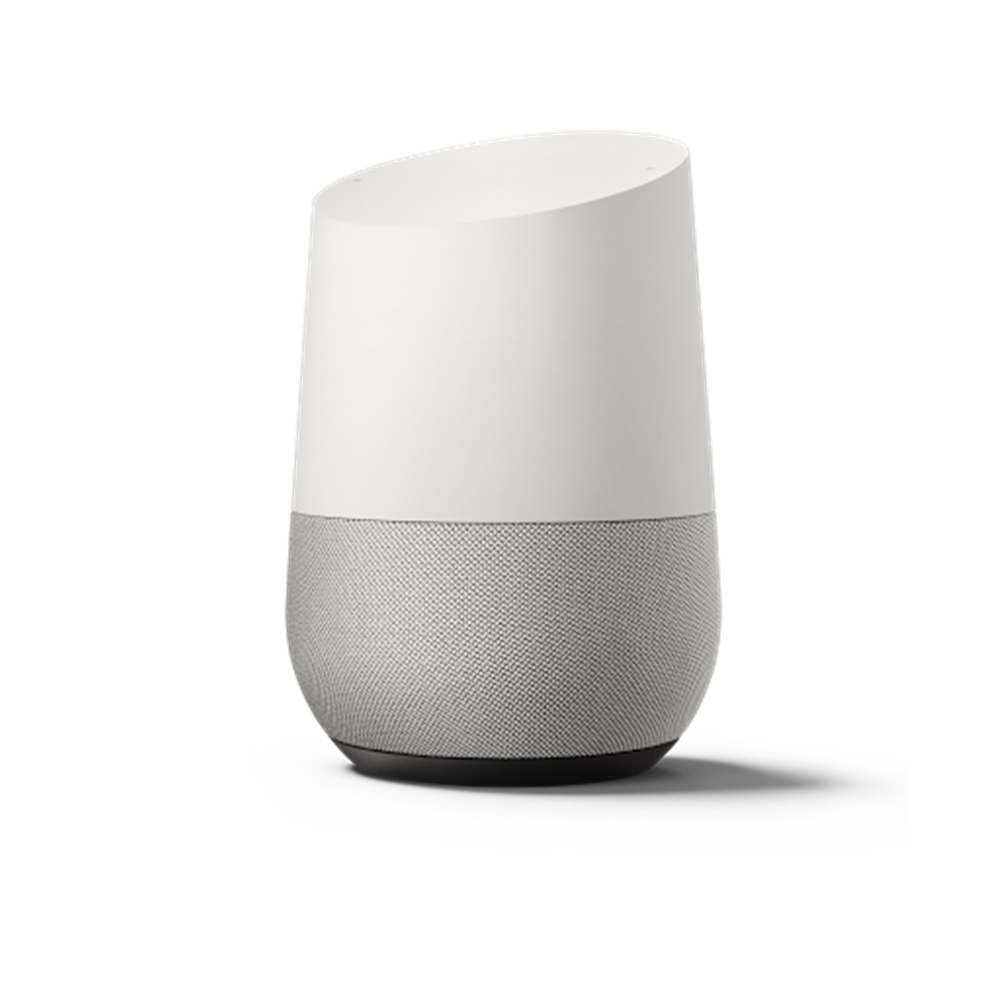 Use augmented reality or near–field reality to create a truly immersive customer experience.
Test the use of voice activation in your mailing to drive people to online content/data capture.
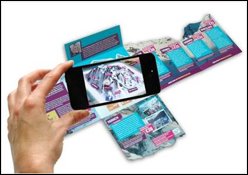 Test programmatic mail where you can re-target someone visiting your web site with a timely mail piece to remind them to buy.
Use smell, a pet insurer used smelly mail to reach dog or cat owners with packs their pets could literally smell.
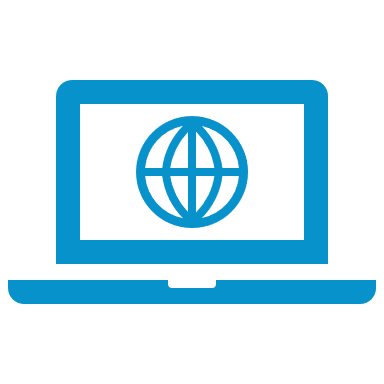 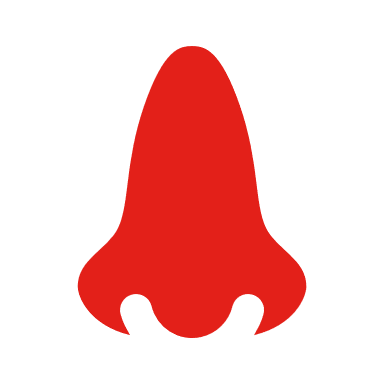 Make the most of developments in Artificial Intelligence, use it to tailor your mail to different audiences.
Test mail with addressable TV or Partially Addressed.
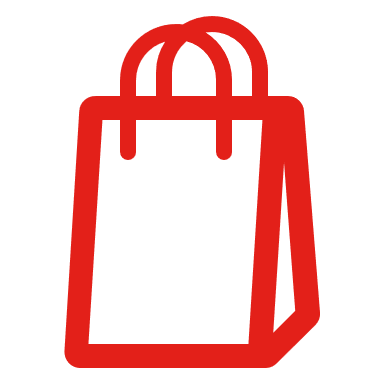 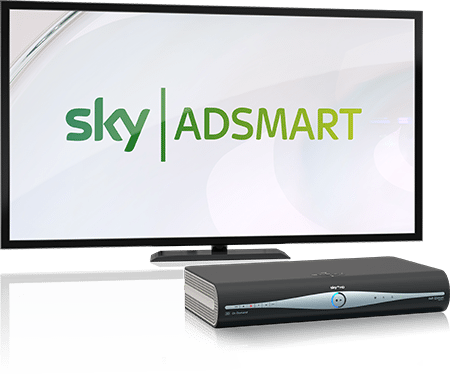 8
What some brands have done with innovation
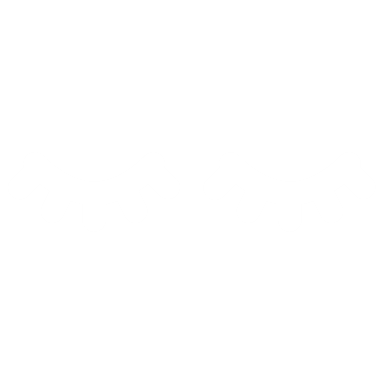 A predominantly online cosmetics company used programmatic mail to re-target a group of people browsing some of their top brow products on their web site. 37% uplift in sales of eyebrow products online with an average transaction value of over £40. Incremental visits were up and engagement levels had risen to over 28% as a result of activity.
A pet insurer wanted to reach online enquirers about their pet insurance quickly – before they bought elsewhere - to convert them to purchase.​ They sent ‘smelly packs’ (peppermint for cats, bacon for dogs) and created a story about how their pet knew a good thing when they saw it – or smelt it. ​ Sales during the campaign rose by 21% achieving an ROI of 3.8:1.
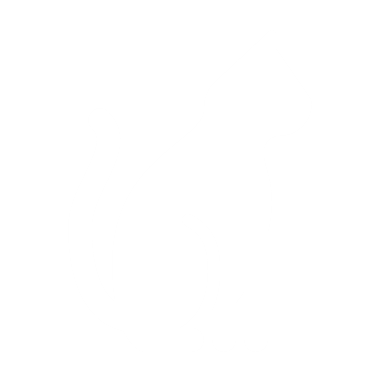 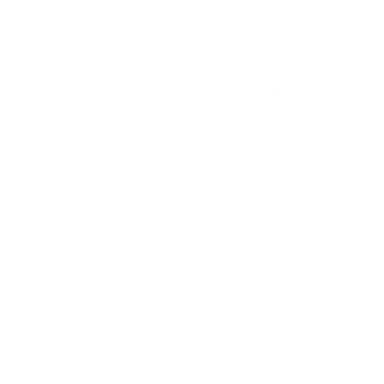 A high street children’s toy retailer integrated a smart app and free print cataologue.  When the special children’s retailer icon was activated with a smart phone or tablet, it delivered an engaging digital experience for the children (and their parents).
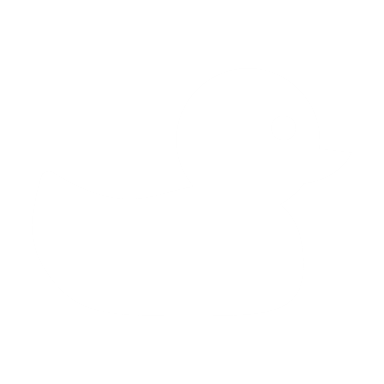 9
The APPLICATION AND CREDIT process
Offer open until March 28th 2025
Go to the application form here
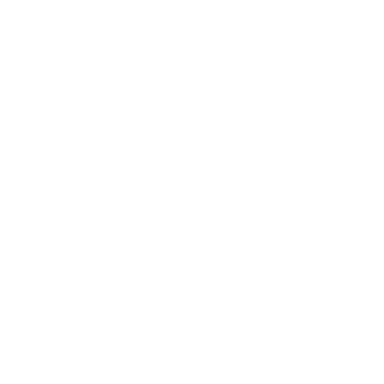 GET IN TOUCH
Speak to your Account Manager to make sure you are applying for the best incentive for your needs and to check that you meet the requirements.
VOLUME NOTIFICATION
When you have completed your activity you will need to apply to Royal Mail for your credit.
WE’LL GET IN TOUCH
To discuss your application and check all the detail with you.
REDEEM YOUR 
CREDIT
Receive your credit as a voucher or have it paid into a Royal Mail postage account. Credit vouchers are valid for 12 months.
APPLY ONLINE
Use the link to the online application.  Your application can also be completed by an agent.
POST YOUR MAILINGS
Start posting your volume.
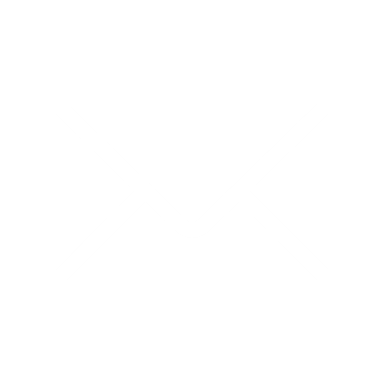 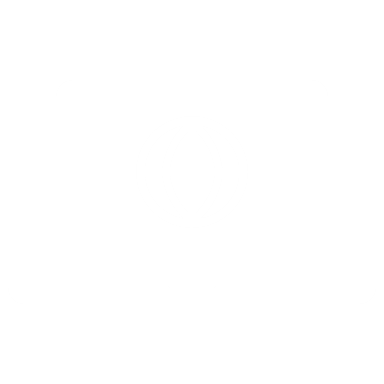 10
Full terms and conditions apply
[Speaker Notes: This template was inserted from Power-user, the productivity add-in for PowerPoint, Excel and Word.
Install Power-user to access thousands of templates, icons, maps, diagrams and charts with Power-user.
Visit https://www.powerusersoftwares.com/
©Power-user SAS, terms of license: https://www.powerusersoftwares.com/terms]
The more detail the better!
The more information you can provide will help us process your application
Why are you testing?
What are the details of the test?
How are you measuring the results?
Can you tell us about the objectives and strategy for your new mailing activity
Could you explain how this is something new to your plan
Can you explain what the test is designed to achieve over and above existing activity
Please tell us the volumes you are testing
What are the main KPIs for this campaign – predicted response rate, sales, ROI
Is there anything else you want to achieve with the campaign?  Drive to digital, QR code use or other softer brand measures, for example?
Who are you targeting and why?
What targeting strategy have you used e.g. profiling? existing customer base
What test cells are in your plan?
Are you testing different creative routes and if so why?
If you have a test matrix please do include it.
11
FREQUENTLY ASKED QUESTIONS
Can I send Standard Advertising Mail Mailmark items and qualify for postage credits?
You can use  Standard Advertising Mail for items that at are Large Letter format. By exception, we may support Standard Advertising Mail Letter format.  For more details, please contact groupincentive@royalmail.com.
Can I use postcard formats?
Traditional postcards are not eligible, please see the Machinable Postcard and One-Piece Mailer Guide for options to use with incentives at www.royalmailwholesale.com/incentives
What will happen if my actual TIS volume is less than 4,000  items?
You will not receive any postage credit if your actual TIS volume is less than 4,000 mailing items.
If you have not previously used Partially Addressed, you can qualify for support of your first campaign activity.
Can I test Partially Addressed?
How long will my postage credit vouchers be valid for?
Postage credit vouchers are valid for 12 months from date of issue.
What is a Timebound test?
A timebound test will link to a specific type of mailing test. Full details of eligibility, the volume supported, and credit rates available will be shown in the TIS Eligible Services and Credit Document.
12
Full terms and conditions apply
THANK YOU